Love’s Enduring Foundation4
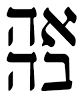 PSALM 16:11
 Thou wilt shew me the path of life: in thy presence is fulness of joy; at thy right hand there are pleasures for evermore.
Birthdays & Anniversaries & Exciting Events
Love's Enduring Foundation 4
5/13/18
2
Msunga Church
Tanga, TZ
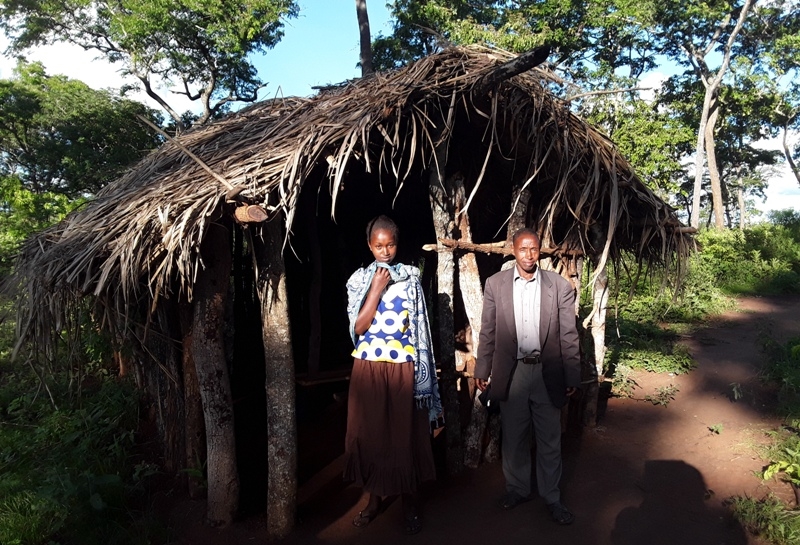 Love's Enduring Foundation 4
5/13/18
3
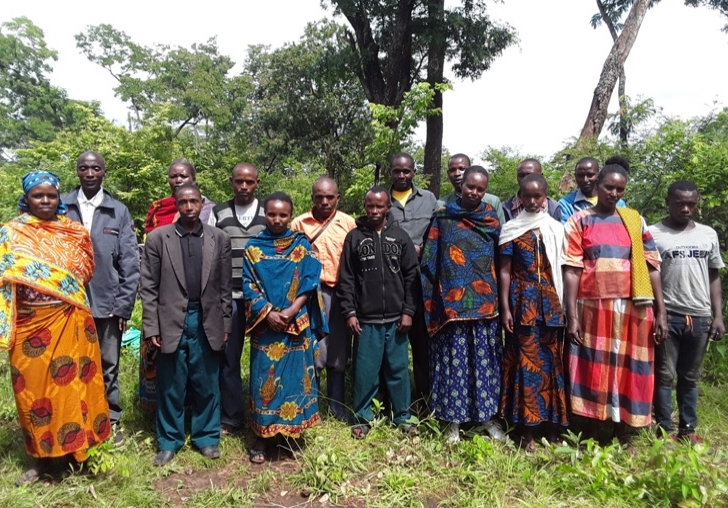 Love's Enduring Foundation 4
5/13/18
4
EXODUS 2:10
   And the child grew, and she brought him unto Pharaoh's daughter, and he became her son. And she called his name Moses: and she said, Because I drew him out of the water.
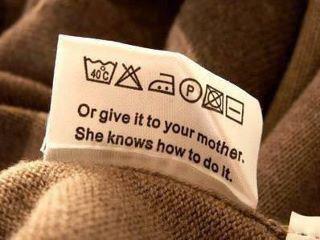 Mother’s Day
Love's Enduring Foundation 4
5/13/18
5
Love’s Enduring Foundation4
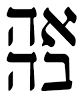 John 14:15
If ye love me, keep my commandments.
Can Love last a lifetime?
KINSMAN.REDEEMER
	45 And when a man loves a woman and marries her because she's just pretty, there'll be an end to that. But when a man finds a woman that he loves, he don't know why, but he loves her... And she finds the man that she loves, no matter what he looks like... He loves her. She loves him. That's an eternal mate in glory… Because they are from eternity, and they stepped out into space of time, and will return back to eternity.
Love's Enduring Foundation 4
5/13/18
7
THE.GREAT.COMMISSION
	7  I believe if we'll all get together, pray together, stand together, that God will bless us together. Don't you think so? I believe He will, if we'll put forth an effort now… 
	It takes all of us together. I need you, and we all need God. So we need each other and we need God. 
57-0804
Love's Enduring Foundation 4
5/13/18
8
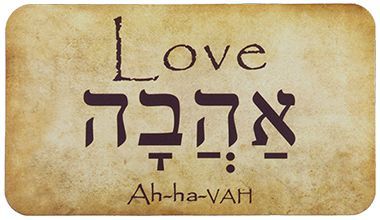 aHaVaH= To Give
CHiBa = Love & Affection
CHoVa = Obligation, to Give.
Love's Enduring Foundation 4
5/13/18
9
DEUTERONOMY 6:5
	And thou shalt love the LORD thy God with all thine heart, and with all thy soul, and with all thy might.
אתה תאהב את אלוהים בכל הלב שלך
את= AZ
Intense, eternal, all-encompassing
Love's Enduring Foundation 4
5/13/18
10
LEVITICUS 19:18
	Thou shalt not avenge, nor bear any grudge against the children of thy people, but thou shalt love thy neighbour (friend) as thyself: I am the LORD.
לויציקוס 19:18 
אבל אתה אוהב ל לאהוב  השכן כמוך: אני יהוה.
ל=loving action, finite; the things you would expect if the roles were reversed.
Love's Enduring Foundation 4
5/13/18
11
Example: 
EPHESIANS 5:25
	Husbands, love your wives, even as Christ also loved the church, and gave himself for it;
Love's Enduring Foundation 4
5/13/18
12
FAITH.IN.THE.SON.OF.GOD
	4  There might've been one more girl in the world that I could've married. But you know, I found the one lady that I really love. And I asked her if she thought that much of me. She said "Yes." So we got married.
	 I told her, "Now, look, all my love I give to you." No matter what other women are, that woman has my love. Perhaps, I go down the street, and here comes a more attractive girl than my wife. And she says, "Oh, Billy, I really love you with all my heart."
MarSemAZ 2018 3
5/45/2018
13
Now, the first place, if she has a love for me, it's bound to be false, 'cause my first duty is to what I pledged to my wife, that's her first. I've got to think of her first. She's my first. I told her I'd give her all my love.
	 And then my first duty is to my wife. I'd say, "Now, look, sister. See, you're just infatuated, or something, because you're not in love. And I'm not in love with you. Because I love one woman; that's the mother of my children."  That's my first duty.
52-0715
MarSemAZ 2018 3
5/45/2018
14
HEBREWS 13:4-5
    Marriage is honourable in all, and the bed undefiled: but whoremongers and adulterers God will judge. Let your conversation be without covetousness; and be content with such things as ye have: for he hath said, I will never leave thee, nor forsake thee.
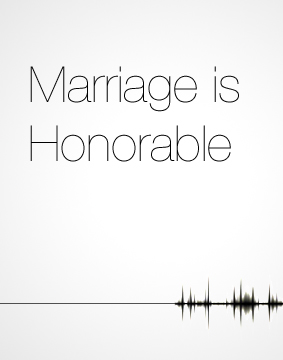 MarSemAZ 2018 3
5/45/2018
15
Hebrews 13:4-5 
J.B. Phillips New Testament
	4-5 Both honourable marriage and chastity should be respected by all of you. God himself will judge those who traffic in the bodies of others or defile the relationship of marriage. Keep your lives free from the lust for money: be content with what you have. God has said: ‘I will never leave you nor forsake you’.
MarSemAZ 2018 3
5/45/2018
16
Hebrews 13:4-5 
Complete Jewish Bible
	4 Marriage is honorable in every respect; and, in particular, sex within marriage is pure. But God will indeed punish fornicators and adulterers.
5 Keep your lives free from the love of money; and be satisfied with what you have; for God himself has said, “I will never fail you or abandon you.”
MarSemAZ 2018 3
5/45/2018
17
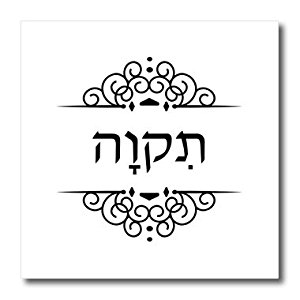 Pillars of Marriagerelationships
1. respect each other, even when you disagree.
Name calling and contempt aren’t how you should operate. Instead, you maintain a respectful tone even during your most difficult conversations. 
If you can respect your partner no matter what, this shows that your relationship can withstand many things.
Love's Enduring Foundation 4
5/13/18
19
IT.IS.I
	19 Love... You let your wife know that you love her; she loves you. When you're young and you find favor with one another, it makes you join yourselves together for a lifetime journey: Love, and that's phileo love; human love. 
	What will Agapao love do, when you can really get into a place that you can show God that you love Him and you got confidence in Him? 	How you'll join yourself to Him, not only for a life's journey, but for eternity.
60-0720
Love's Enduring Foundation 4
5/13/18
20
2. Talk Straight & Fight Fair.
At the early stages, you may resist getting differences out in the open, looking them straight in the eye, and having a dissagreement when necessary. Instead, you may ride the relationship like a two-person bicycle that will topple over if there’s not perfect agreement and togetherness. 	
	The more of your authentic self you bring into the relationship, and the less you silence your authentic voice to avoid the possibility of conflict or disapproval, the more solid the foundation of your relationship.
Love's Enduring Foundation 4
5/13/18
21
QUESTIONS.AND.ANSWERS.3
	 326. Brother Branham, I love the Lord, but for the past year I have  been faced with a problem. Seems sometimes I've almost been out of my mind. What is it? Please pray for me and my husband.
	 If this person was on private interview, it would pull that out what it is, whatever it is. The Lord would reveal what it is. Now, if there's something that you have done that's wrong, that's bothered you, then check it with the Bible and see what you must do.
Love's Enduring Foundation 4
5/13/18
22
But if you haven't done anything and you're not condemned of anything, it's perhaps your nerves. It could be many things that happened: maybe some trouble back in your life. 
	Maybe it's a woman here might be in the menopause time. That's when everything is wrong with her, and there's nothing wrong with her, yet everything's wrong with her. And she's not just putting on; she really feels that; it's just as real. Any person that's nervous is that way. And don't never disagree.
64-0830
Love's Enduring Foundation 4
5/13/18
23
3. You’re Not Looking to Your Spouse To Make You Happy.
	In general, marriage doesn’t make anyone happier. We enter marriage with a sort of baseline happiness, and marriage doesn’t fundamentally alter that. 

PSALM 16:11
 Thou wilt shew me the path of life: in thy presence is fulness of joy; at thy right hand there are pleasures for evermore.
Love's Enduring Foundation 4
5/13/18
24
NEHEMIAH 8:10
	Then he said unto them, Go your way, eat the fat, and drink the sweet, and send portions unto them for whom nothing is prepared: for this day is holy unto our Lord: neither be ye sorry; for the joy of the LORD is your strength.
Love's Enduring Foundation 4
5/13/18
25
BELIEVEST.THOU.THIS
	9 There's a land somewhere that... one out of every ten thousand Christians knows no more about but just by faith to believe about it. But there's a place that a human being, while yet in here, can be lifted up into that spot. 
	Now, it is not a rejoicing time like you just lifted up in joy. I seen much joy, not enough real solid faith to cure a toothache. That's the joy of the Lord, not the power of the Lord. I want more joy of the Lord. That's what I desire. And that's what you have need of.
51-0506
Love's Enduring Foundation 4
5/13/18
26
SIRS.WE.WOULD.SEE.JESUS
	16  There's a little place in a man's heart or a woman's heart, and God made that place for Himself. How dare you to try to take the things of the world and put it in there where God made for Himself to set there.
	God is our joy. God is our pleasure. God is our satisfaction. That's where it belongs, in here; let God in, and then the other things are so dead, you don't even care nothing about them no more.
Love's Enduring Foundation 4
5/13/18
27
DOOR.TO.THE.HEART
	60 We're strangers? If the Lord God will reveal to me what you're here for... I don't know; I never seen her. But if Jesus Christ is the same yesterday, today, and forever, if she needs healing, God's already done it. If she needs salvation, Christ already prepared it. 
	Anything she has need of, Christ is our Portion. But now, for me to give it to her, I can't. I couldn't do it, but Christ can, on one basis: if her faith will believe it.
58-0302
Love's Enduring Foundation 4
5/13/18
28
BROKEN.CISTERNS
	117  And when the people want joy today, what do they do? Instead of accepting the joy of the Lord, they turn to sin, for joy. People who go to church and claim to be servants of Christ, when they get real nervous they'll light up a cigarette. (Immoral cloths) They do everything to be popular. They want to look like the movie stars. That's their joy.
	Jesus said, "I am their sufficiency… they don't want to drink from that Fountain. They have turned It down.
64-0726
Love's Enduring Foundation 4
5/13/18
29
WATCHMAN.WHAT.OF.THE.NIGHT
	57 Oh, isn't He wonderful? I remember one time when I had a date with a minister's sister. She said, "Where will we go tonight, Billy?“ 
	I said, "Well, let's just go out and ride around somewhere."
	She said, "Let's go to a movie.“ I said, "I don't go to movies."
	She said, "Well, there's a dance down at the Odd Fellows Hall.“ I said, "I don't go to dances.“
Love's Enduring Foundation 4
5/13/18
30
She said, "Now, you said you didn't smoke; you didn't drink; you didn't dance; you don't go to movies. What do you like to do for a pastime?"
	"I like to fish, and hunt, and things like that." But that didn't interest her. And she said, "Where do you get any joy?“ I said, "the joy of the Lord is my joy.“
	And a few nights after that, I was in the tent meeting. Started... And the girl was there. And I made an altar call, and souls swarmed up around that altar. I seen her setting back there crying.
Love's Enduring Foundation 4
5/13/18
31
I said, "Come here, Helen." And she came up to where I was. 
	I said, "You want to know what joy I have? This is worth more to me than all the movies and all the dances. It's the joy of the Lord; it's a peace that passes understanding. I know that someday I'll meet these people in glory. They'll all be saved and be over there; and that's the joy I have.“
60-0722
Love's Enduring Foundation 4
5/13/18
32
4. You Accept That The Person You Chose Is Not Perfect.
	You’re not perfect and neither is your partner. If there a red flags at the outset — say, a partner who lies or treats you with disrespect — you’re wise to think twice. 
	But the ordinary challenging stuff — his car is like a dump, or she loves shopping too much — isn’t going to disappear once you say ‘I do.’ The key is to appreciate the person and find peace with what’s less than ideal.
Love's Enduring Foundation 4
5/13/18
33
Communication is the number-one problem for couples. None of us are perfect at it, but when we can talk about difficult topics like money, kids, religion or politics, and do so respectfully, we’ve got a good foundation for a happy future together.
Love's Enduring Foundation 4
5/13/18
34
יָדִיד (yud, dalet, yud, dalet)
Friend, fellow, pal, beloved.
  יד = Hand
	1. Friends will move toward each other the things that are required for health, prosperity, and the others’ welfare.
	2. One must graciously learn to accept an extended hand.
Love's Enduring Foundation 4
5/13/18
35
ShuLChaN = Table
SHul = “The Place of”
CHaN = Grace
	1) To Rest in One Place;
	2) Economic Activity.
Love's Enduring Foundation 4
5/13/18
36
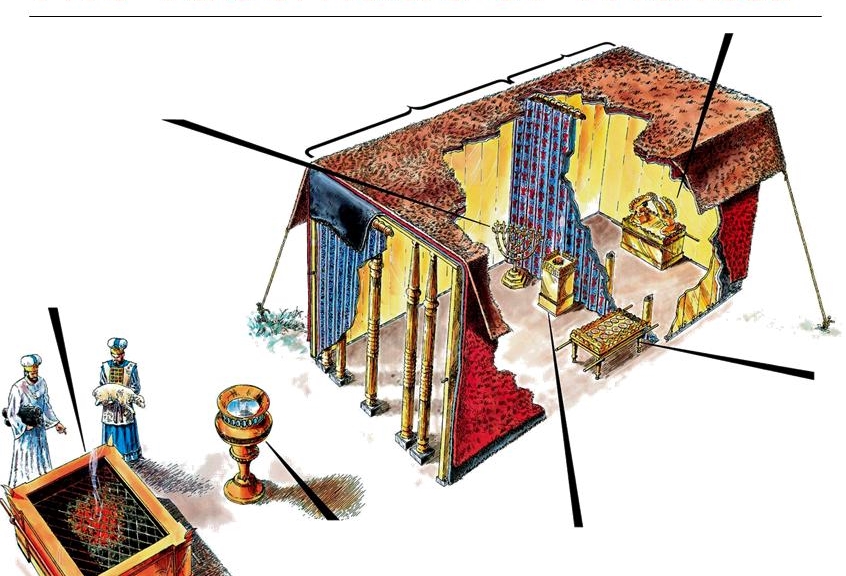 Love's Enduring Foundation 4
5/13/18
37
EXODUS 29:41-43
	And the other lamb thou shalt offer at even, and shalt do thereto according to the meat offering of the morning, and according to the drink offering thereof, for a sweet savour, an offering made by fire unto the LORD. 42 This shall be a continual burnt offering throughout your generations at the door of the tabernacle of the congregation before the LORD: where I will meet you, to speak there unto thee. 43 And there I will meet with the children of Israel, and the tabernacle shall be sanctified by my glory.
Love's Enduring Foundation 4
5/13/18
38
Table of Shewbread
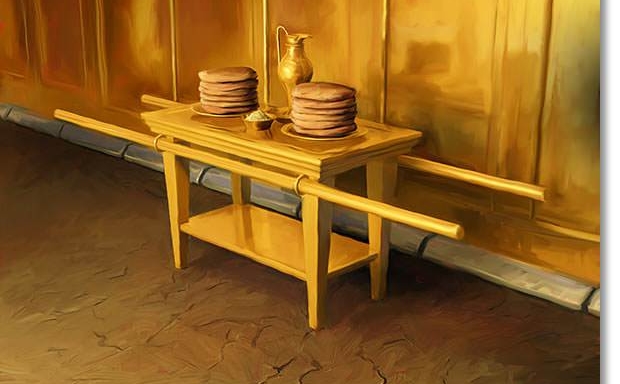 Love's Enduring Foundation 4
5/13/18
39
EXODUS 33:2
	And I will send an angel before thee; and I will drive out the Canaanite, the Amorite, and the Hittite, and the Perizzite, the Hivite, and the Jebusite:
Love's Enduring Foundation 4
5/13/18
40
II SAMUEL 9:11, 13
	Then said Ziba unto the king, According to all that my lord the king hath commanded his servant, so shall thy servant do. As for Mephibosheth, said the king, he shall eat at my table, as one of the king's sons. 
	13 So Mephibosheth dwelt in Jerusalem: for he did eat continually at the king's table; and was lame on both his feet.
Love's Enduring Foundation 4
5/13/18
41
PSALM 23:5-7
	Thou preparest a table before me in the presence of mine enemies: thou anointest my head with oil; my cup runneth over.

REVELATION 19:9
	And he saith unto me, Write, Blessed are they which are called unto the marriage supper of the Lamb. And he saith unto me, These are the true sayings of God.
Love's Enduring Foundation 4
5/13/18
42
LIFE
	56 We're going to meet at a supper someday. That's a wedding supper, when that great table is stretched across the skies, reaching from sky to sky. We look across the table one to another, there's bound to be a little tear drop from our cheeks, as we think, as we shake each other's hand, say, "I remember the Salem meeting. Here's Bro. So-and-so, was the one that come in at that time, one down here.” Then the King in His beauty will walk out in His white robes
62-0719
Love's Enduring Foundation 4
5/13/18
43
5. You Have A Good Relationship With Your In-laws.
	All marriages are indirectly a marriage between two families. We bring our families with us, physically or symbolically, whether we want to or not. When the in-law connection works well, it can help protect the couple during stressful times. 
	Conversely, fractured in-law relationships, especially if they become chronic, usually stress the couple — sometimes beyond their endurance.
Love's Enduring Foundation 4
5/13/18
44
6. You Share How Much You 
Love Each Other.
	Partners who are in the habit of telling one another what they appreciate about each other have a solid foundation. If they see something positive, they point it out. 
	When we appreciate the positives we avoid the very negative habit of scanning for the negatives, which results in contempt — one of the strongest predictors of divorce.
Love's Enduring Foundation 4
5/13/18
45
CHURCH.AND.ITS.CONDITION
	35 God, wanting to make love, had to make something lovable, gentle like Himself. He had to make something that could be loved, something of His Own nature.
	37 You couldn't love nothing that wasn't of your own nature. Loving has to unite with love. A husband and wife has to love one another, family has to love one another. You search everywhere, find a girl to be your wife that you love. She searches, finding a husband that she could love. And God searches, trying to find a soul that He can love. 													56-0805
Love's Enduring Foundation 4
5/13/18
46
MATTHEW 6:33-34
	But seek ye first the kingdom of God, and his righteousness; except when you’re choosing someone to marry. In that case, you should follow your emotions, insist on a thrilling romantic attraction and overall compatibility that makes the relationship fun, and all these things shall be added unto you. 
	34 Take therefore no thought for the morrow: for the morrow shall take thought for the things of itself. Sufficient unto the day is the evil thereof.
Love's Enduring Foundation 4
5/13/18
47